Wednesday
You Shall Be Holy …
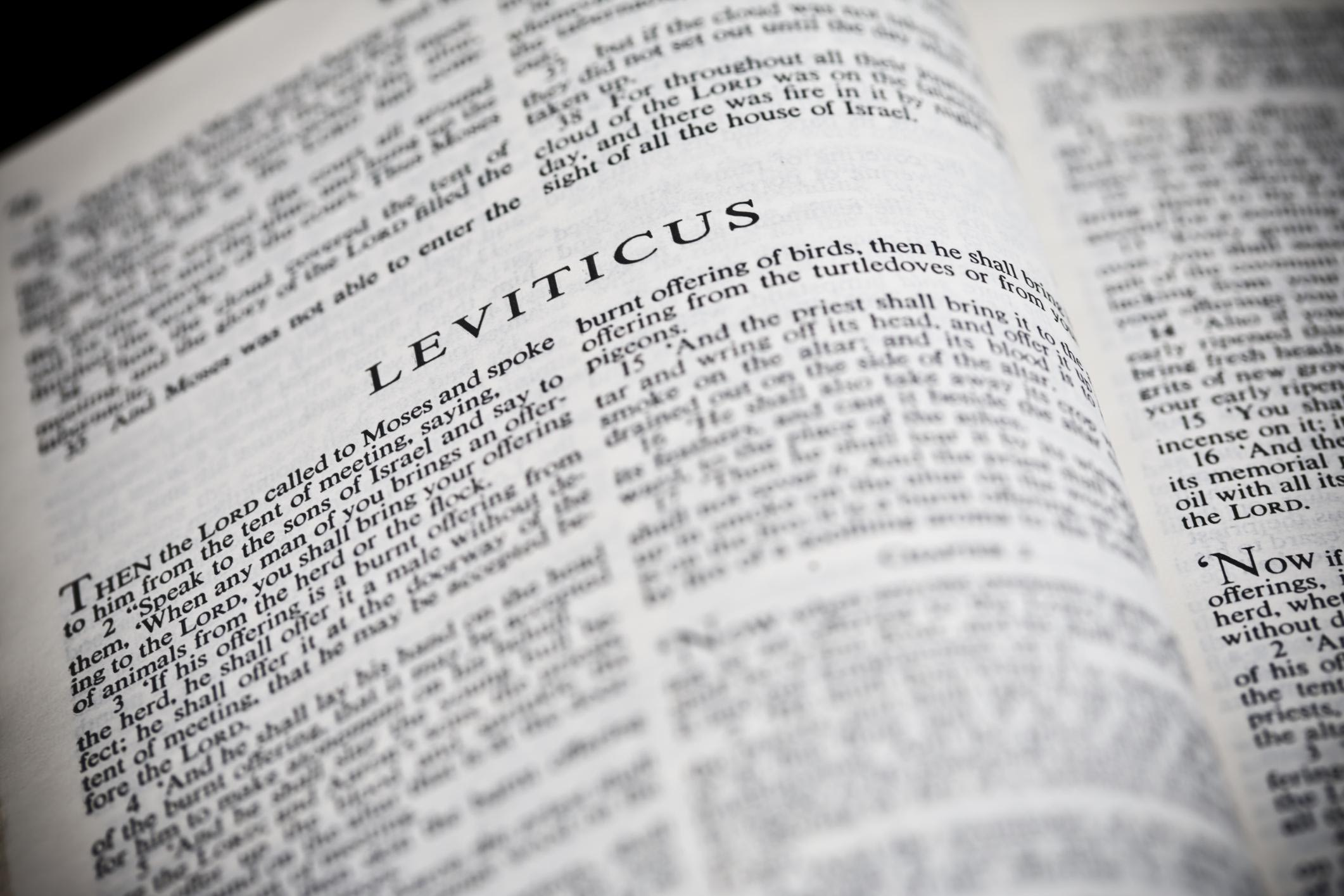 A Study of the Book of Leviticus
Two Main Objectives
Encourage reading of “harder” texts
Strive for a closer relationship with God
La Vista - 2016
Joe Works
201-398-8438
Lilpreacherjoe@aol.com
Lessons from Leviticus
1-7.	Sacrifices			Aroma & Atonement
8-10.	Priesthood			Hebrews
11.	Eating animals	 	Mark 7:19
	Gentile lesson	 	Acts 10; 11; 15 (Lev 20:25-26)
12.	Childbirth (8) 	 	Luke 2:22-24
13-14.Leprosy (13:46)	 	Mark 1:40-45
15.	Discharges		 	Mark 5:25-34
16.	Atonement		 	Hebrews 9:7, 12, 25-28
	Linen cloths		John 20:5-6
17-18.Gentile laws		Acts 15:19-29; 21:25
Lessons from Leviticus
Do not profane God’s name: 18:21; 19:12; 20:3; 21:6; 22:2, 32
19.	10 commandments		Ex 20; Dt 5; Matt 19:18-19
20.	Purity (21-23)		 	I Thessalonians 4:3-8
21.	Leading men (1-8)		I Tim 3:1-13
	Dead parents (11)	 	Luke 9:59-60
22.	The eunuch (4) 	 	Dt 23:1; Isa 56:3-8; Acts 8
23.	3 Annual Feasts	 	I Corinthians 5:7-8
24.	Blasphemy		 	Matthew 12:22-32
25.	Year of Jubilee	 	Isaiah 61  Luke 4:16-21
26.	Curses		 	II Chronicles 36:21
	Blessings		 	II Cor 6:16; Rev 21:7
27.	Vows to God	 	Matthew 15:1-8